בין שימור לחידוש
רקע:
בשיעור הקודם עסקנו במשמעויות השונות של השורש ש.מ.ר ושם הפועל שמר -הגנה, אחריות וליווי, שימור [עבודה] וזיכרון [לימוד]. בחלק גדול מהמשמעויות השמירה יוצרת מתח מובנה בין הזיכרון לבין  החיים כאן ועכשיו, בין הישן לבין החדש. זהו נושא שמלווה את השמירה על כל צדדיה ומשמעויותיה. אנשי השומר ההיסטורי באו כולם מבתים ומחינוך מסורתי. חלקם מבתים יותר אדוקים וחלקם מבתים יותר מתבוללים. אבל לכולם היה רקע. חלקם מרדו במסורת לטובת החלוציות החברתית והציונית, וחלקם שילבו אמונות. כאן לפנינו דמות של שומר שחונך בחינוך מסורתי אדוק וניסה לשלב בין המסורת לחלוציות.  שימור מול חידוש, זיכרון מול ההווה והעתיד. ובעיקר מתח שבין השומר לבין החדש. בתנועה הפוכה לתנועת השומר ההיסטורי, אנחנו מבקשים לחזור למסורת החלוצית ולשמירה במובן ההגנה והעבודה,  ולעשות זאת בזיקה לזיכרון הלאומי העמוק, לארון הספרים היהודי הרחב וללימוד בטקסט.
א. ואביו שמר את הדבר
 וַיַּחֲלֹם יוֹסֵף חֲלוֹם וַיַּגֵּד לְאֶחָיו וַיּוֹסִפוּ עוֹד שְׂנֹא אֹתוֹ:...  
וַיַּחֲלֹם עוֹד חֲלוֹם אַחֵר וַיְסַפֵּר אֹתוֹ לְאֶחָיו וַיֹּאמֶר הִנֵּה חָלַמְתִּי חֲלוֹם עוֹד וְהִנֵּה הַשֶּׁמֶשׁ וְהַיָּרֵחַ וְאַחַד עָשָׂר כּוֹכָבִים מִשְׁתַּחֲוִים לִי:  
וַיְסַפֵּר אֶל אָבִיו וְאֶל אֶחָיו וַיִּגְעַר בּוֹ אָבִיו וַיֹּאמֶר לוֹ מָה הַחֲלוֹם הַזֶּה אֲשֶׁר חָלָמְתָּ הֲבוֹא נָבוֹא אֲנִי וְאִמְּךָ וְאַחֶיךָ לְהִשְׁתַּחֲוֹת לְךָ אָרְצָה?:  
וַיְקַנְאוּ בוֹ אֶחָיו וְאָבִיו  שָׁמַר אֶת הַדָּבָר:    בראשית פרק לז, ה-יא
ג. מה'חדר' התמני לשדות מסחה
כל רעיון חדש היה שובה את ליבי ונקלט במוחי, לא פחות ממה ששמעתי במשך היום אצל מרי סאלם....ביום הייתי לומד תורה ואגדה, דינים ומוסר, אך בלילה 'שיחת חולין' עם המוסקובים על ציונות ועל עבודה עברית, על עתיד העם ובניית המולדת...והייתי מצרף הכל יחד וראיתי שאין ושם ניגוד בין זה וזה. להיפך, זה משלים את זה, וזה מקדש את זה. ההבדל ביניהם, שאלה חושבים לחכות לביאת המשיח ובינתים להתפלל ולצום, ואלה חושבים להביאו בעבודה עצמית, בקיבוץ גלויות, בבניין הריסות, בחידוש החומה – יד בשלח אוחזת ויד באמת הבניין...
ספר השומר דברי חברים

יצחק נדב: נולד בכ"א בניסן תר"ן בירושלים. אביו, שלום נדב, עלה לארץ ישראל ב-1881 במסגרת עליית אעלה בתמר, ואמו, מלכה, עלתה לארץ מאלג'יר. קיבל חינוך מסורתי בתלמוד תורה ובישיבה. לאחר מכן החל ללמוד תכנון בניין בבצלאל. בשנת 1906, כאשר אלכסנדר זייד הקים את 'קומונת הסתתים' בירושלים – שבמסגרתה צעירים בני העלייה השנייה למדו סיתות מהאומנים התימנים שגרו בשכונת משכנות ישראל בירושלים, בחסות בוריס שץ (מקימו של בית הספר לאמנות "בצלאל"), חבר נדב לקומונה והצטרף למפלגת פועלי ציון. בעקבות הצטרפותו ל'קומונה' גזרו חבריו את פאותיו התימניות, הלבישו אותו בבגדי פועלים. עם התפזרות 'קומונת הסתתים', עבר להתגורר ביפו, ושם התחבר ליצחק בן צבי (והיה אף שכנו לחדר) שעמד בראש מפלגת פועלי ציון בארץ ישראל. לאחר מספר חודשים ביפו הצטרף לקולקטיב בחוות סג'רה, ונמסרה לידיו שמירת הגורן.  מתוך הערך בויקיפדיה
ב. הלכה למשה מסיני
בשעה שעלה משה למרום...אמר לו [הקב"ה]: אדם אחד יש, שעתיד להיות בסוף כמה דורות [בעתיד הרחוק] [רבי] ועקיבא בן יוסף שמו, שעתיד לדרוש על כל קוץ וקוץ [קישוטים שהקב"ה שם באותיות התורה] תילין תילין [הרבה, המון] של הלכות. אמר לפניו [משה]: ריבונו של עולם, הראהו לי. אמר לו: חזור לאחוריך [כנס למנהרת הזמן]. הלך וישב בסוף שמונה שורות [במקום של התלמידים החדשים בבית המדרש]  ולא היה יודע מה הן אומרים [לא הבין כלום בגלל החידושים של רבי עקיבא]. תשש כוחו [התעצב] כיוון שהגיע לדבר אחד [הלכה מחודשת], אמרו לו תלמידיו (לרבי עקיבא): רבי מניין לך? אמר להן: הלכה למשה מסיני. נתיישבה דעתו [של משה].
תלמוד בבלי מנחות  כ"ט ע"ב
שאלות לעיון והעמקה:
וְאָבִיו  שָׁמַר אֶת הַדָּבָר
באיזה מובן לדעתכם משמש כאן השורש ש.מ.ר
מה הם שני הצדדים אותם היה מצרף יצחק נדב? מה המתח בניהם? האם גם היום יש מתח בין צדדים אלו? האם אצלכם קיים המתח?
האם אפשר ליישב את המתח הזה כמו שיצחק נדב יישב לעצמו?
במדרש רבי עקיבא מחדש הלכות. משה מתרצה כאשר רבי עקיבא אומר שהלכות אלו הם למשה מסיני. מהו אם כן הפתרון שהמדרש מציע למתח שבין מסורת לחידוש? כיצד מתייחס משה והקב"ה לפיתון זה?
מהם שני הדרכים שהשומר החדש בהצהרת היישום שלו מבקש לשמור ע"י את אדמות המדינה?
 כיצד הלימוד קשור לשמירה על אדמות המדינה?
כיצד לימוד ומעשה – שמירה ועבודה,  משקפים את ההתייחסות למתח שבין מסורת וחידוש?
מהו הפתרון של השומר החדש למתח זה? האם הוא זהה לפתרון של יצחק נדב? כיצד אתם מפרשים ורואים את יישוב המתח הזה?
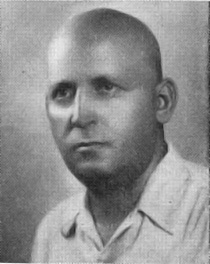 טקסט